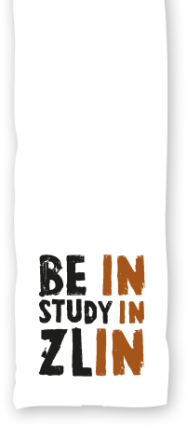 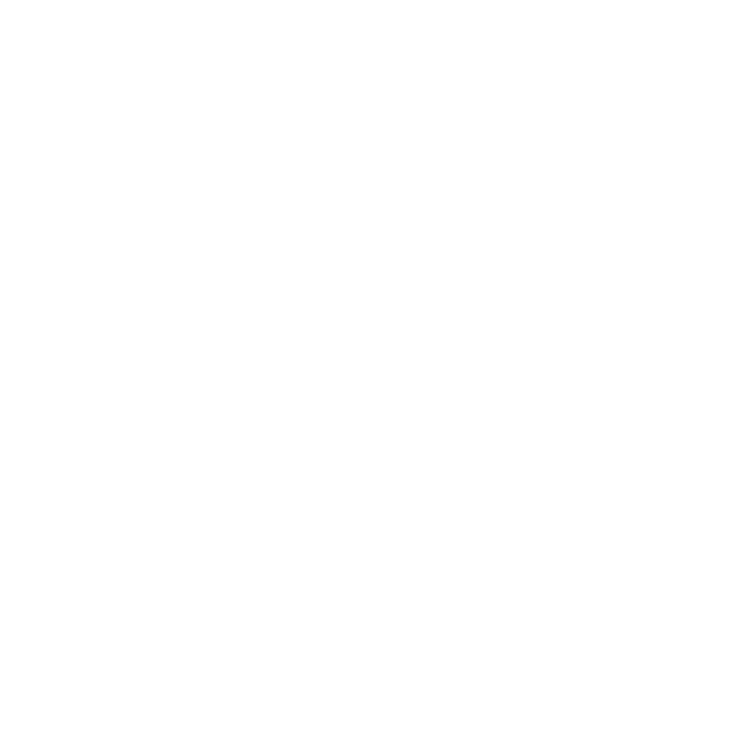 Nadpis prezentace
Podtitul prezentace
Mgr. Jméno Příjmení
(upravit přes Záhlaví a zápatí)
fhs.utb.cz
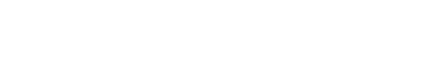 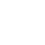 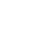 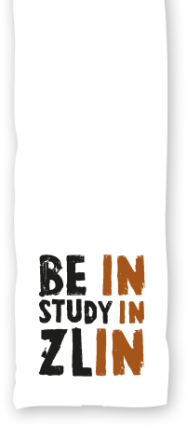 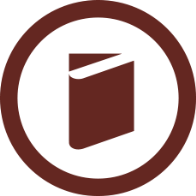 1. Název kapitoly
Podtitul kapitoly
Mgr. Jméno Příjmení
(upravit přes Záhlaví a zápatí)
fhs.utb.cz
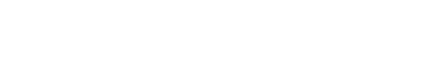 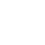 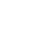 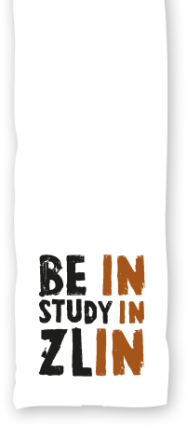 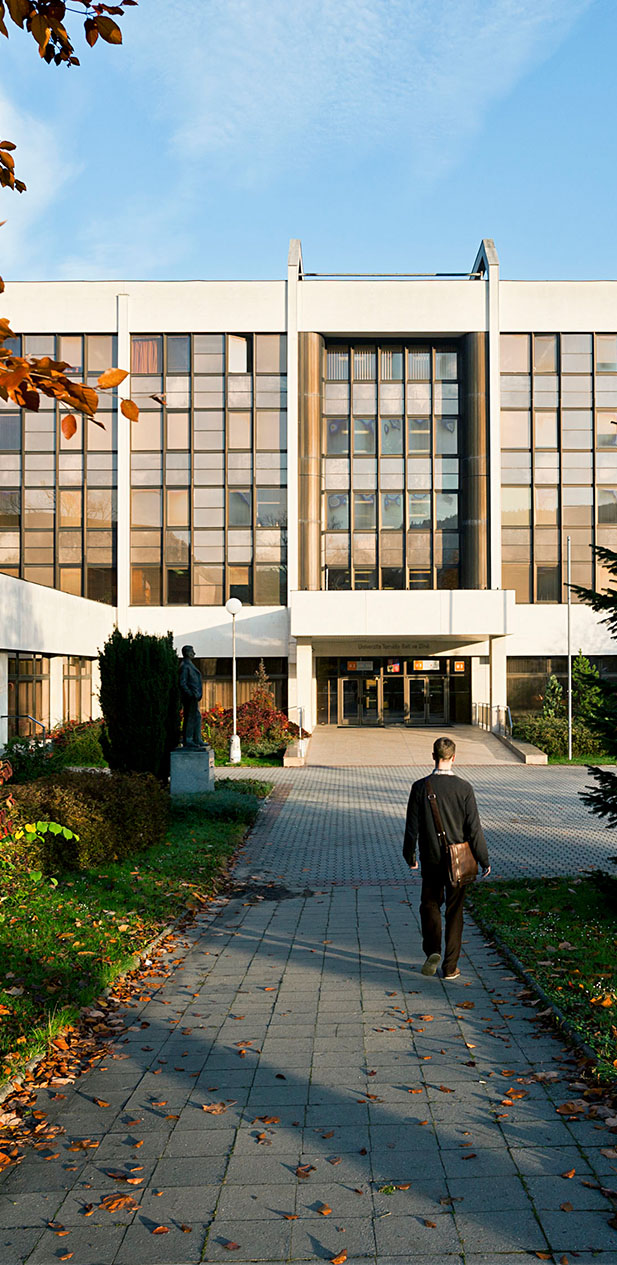 1.1 Velký nadpis
Lorem ipsum dolor sit amet, consectetuer adipiscing elit. Vivamus ac leo pretium faucibus. Excepteur sint occaecat cupidatat non proident, sunt in culpa qui officia deserunt mollit anim id est laborum. Integer vulputate sem a nibh rutrum consequat. Itaque earum rerum hic tenetur a sapiente delectus, ut aut reiciendis voluptatibus maiores.

Nam nec tellus a odio tincidunt auctor
Sed non  mauris vitae erat consequat
Class aptent taciti sociosqu ad litora
Mauris ine in orci enim
Mgr. Jméno Příjmení
(upravit přes Záhlaví a zápatí)
fhs.utb.cz
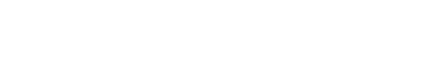 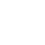 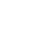 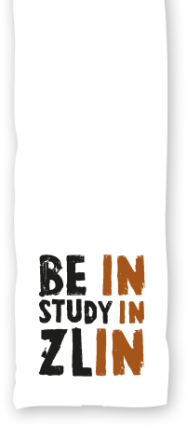 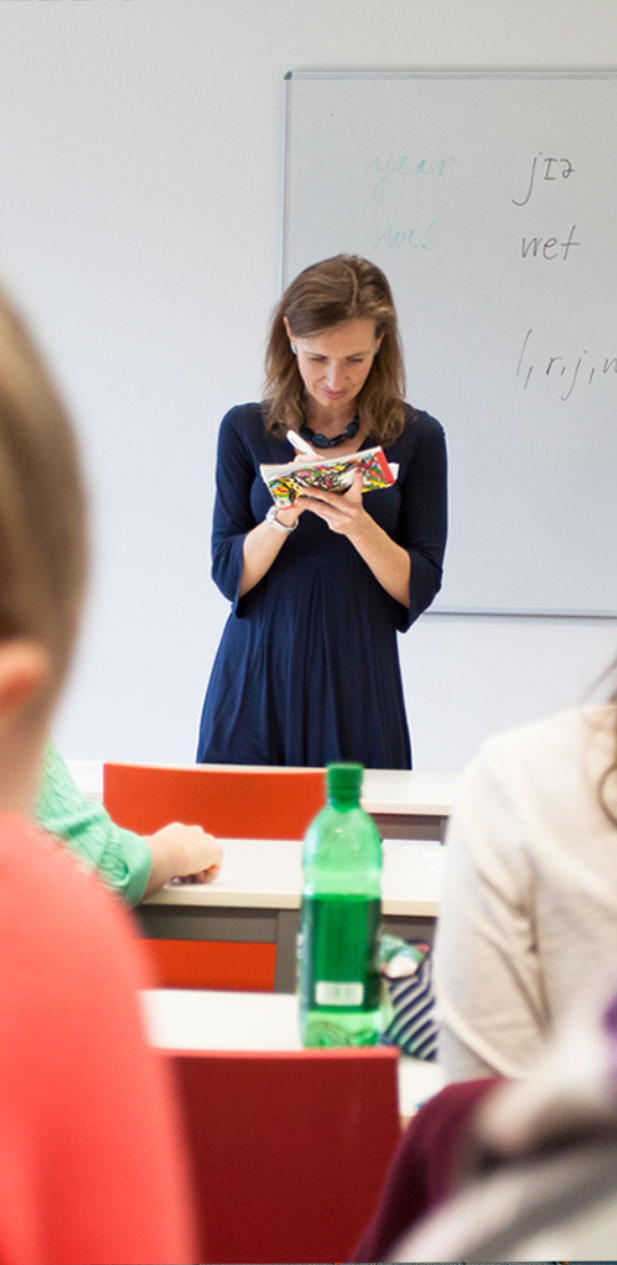 1.2 Obrázek vpravo
Lorem ipsum dolor sit amet, consectetuer adipiscing elit. Vivamus ac leo pretium faucibus. Excepteur sint occaecat cupidatat non proident, sunt in culpa qui officia deserunt mollit anim id est laborum. Integer vulputate sem a nibh rutrum consequat. Itaque earum rerum hic tenetur a sapiente delectus, ut aut reiciendis voluptatibus maiores.

Nam nec tellus a odio tincidunt auctor
Sed non  mauris vitae erat consequat
Class aptent taciti sociosqu ad litora
Mauris ine in orci enim
Mgr. Jméno Příjmení
(upravit přes Záhlaví a zápatí)
fhs.utb.cz
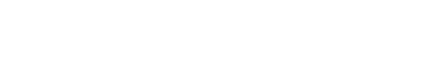 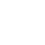 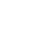 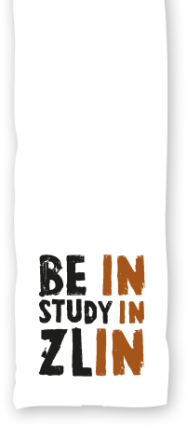 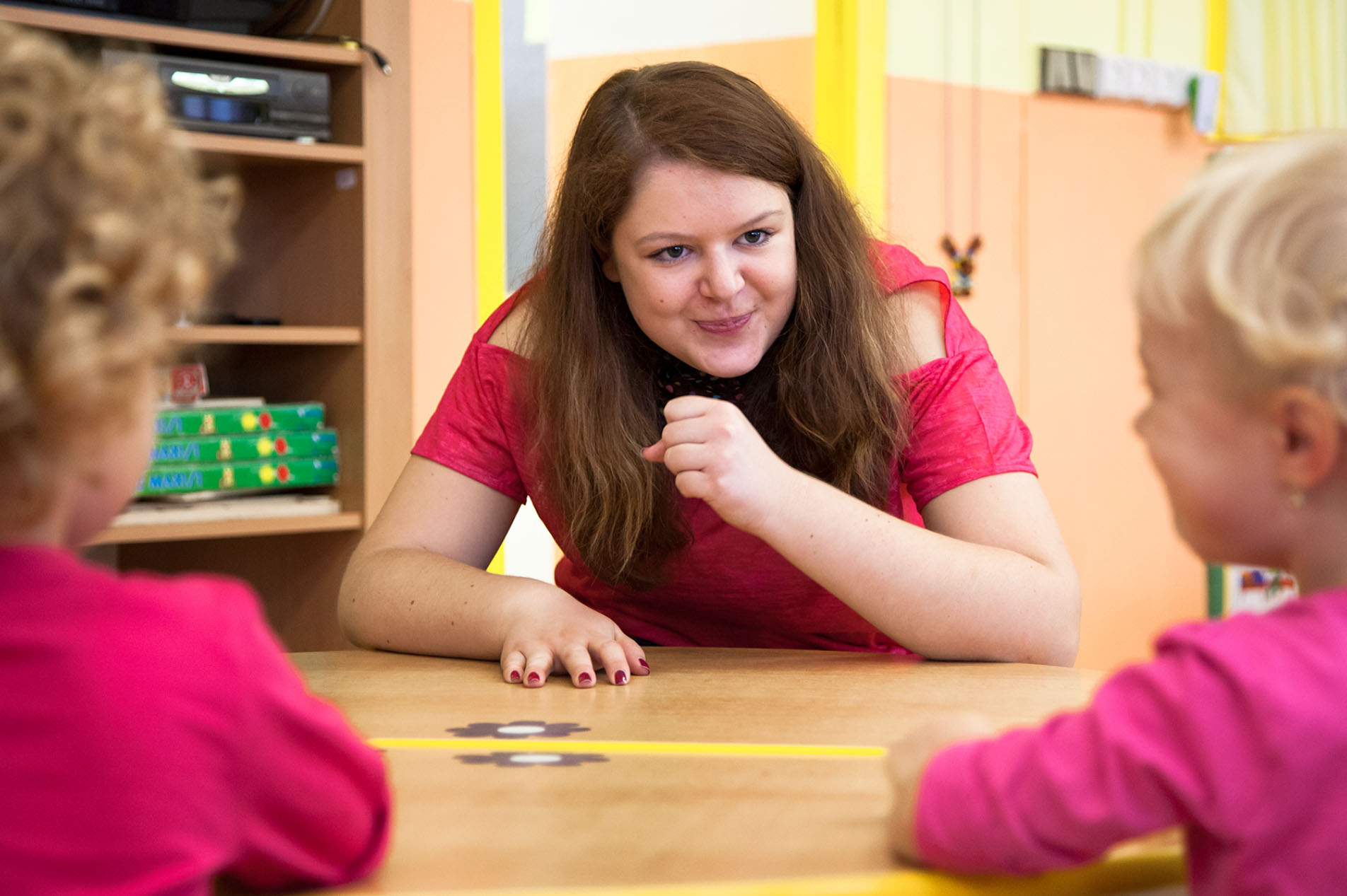 Textový rámeček s popisem obrázku
Mgr. Jméno Příjmení
(upravit přes Záhlaví a zápatí)
fhs.utb.cz
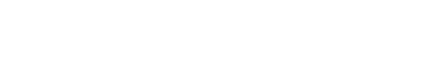 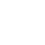 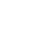 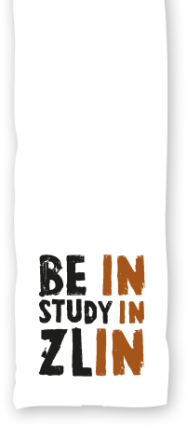 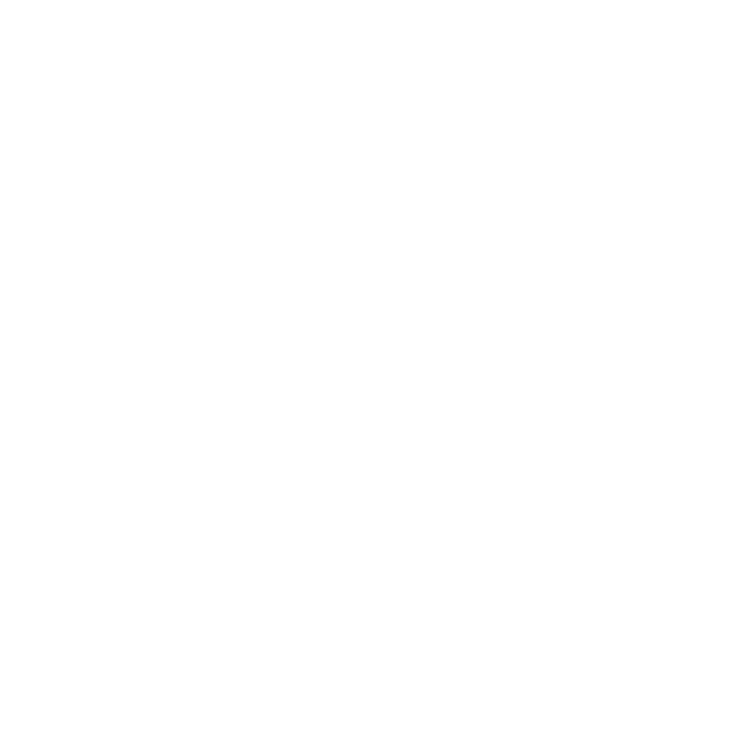 Děkuji za pozornost
Mgr. Jméno Příjmení
Mgr. Jméno Příjmení
(upravit přes Záhlaví a zápatí)
fhs.utb.cz
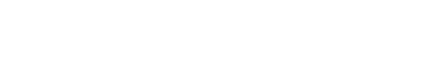 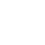 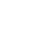